GRADING FOR EQUITY
MAINE DOE BOOK STUDY
SESSION
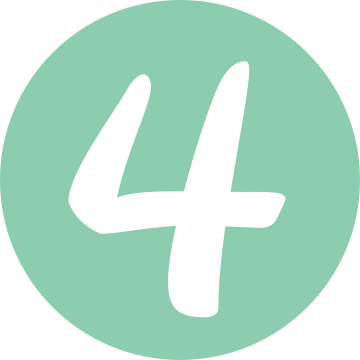 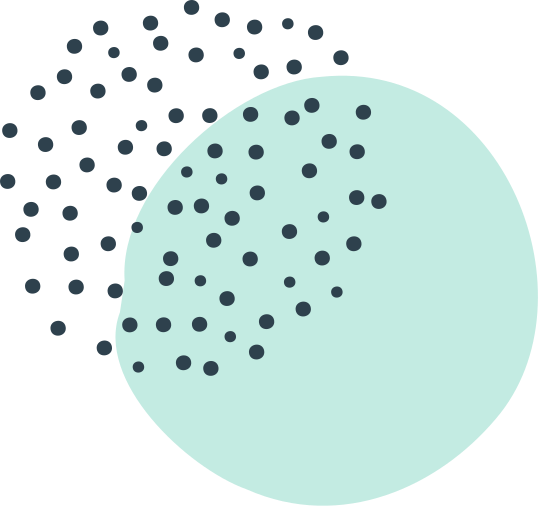 By Joe Feldman
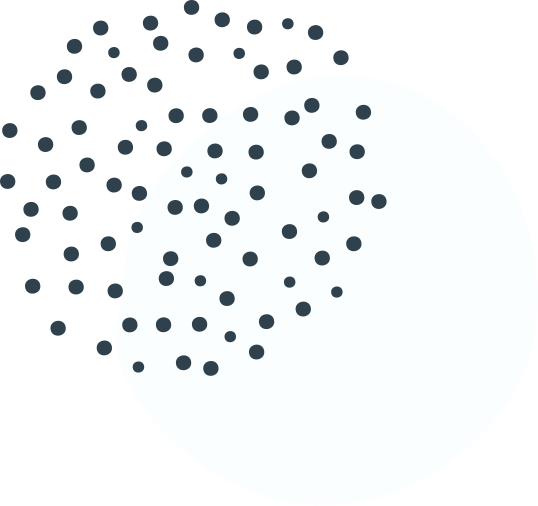 CHAPTER PREVIEW & NEXT STEPS
Today's Webinar
Chapters 5 & 6
Next Steps
Grading for Equity
by Joe Feldman
Guiding question:
What's best for students?
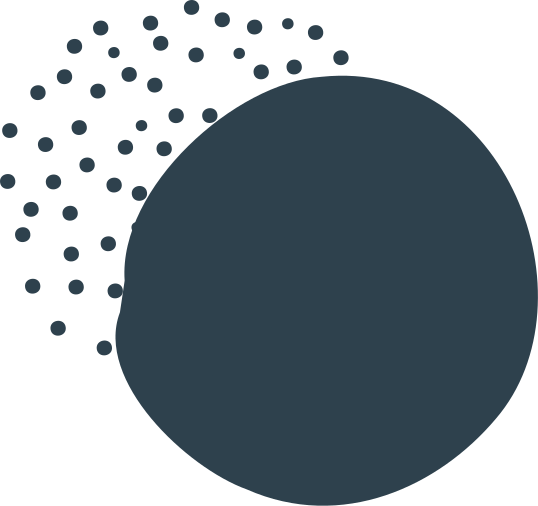 GRADING FOR EQUITY
BOOK STUDY
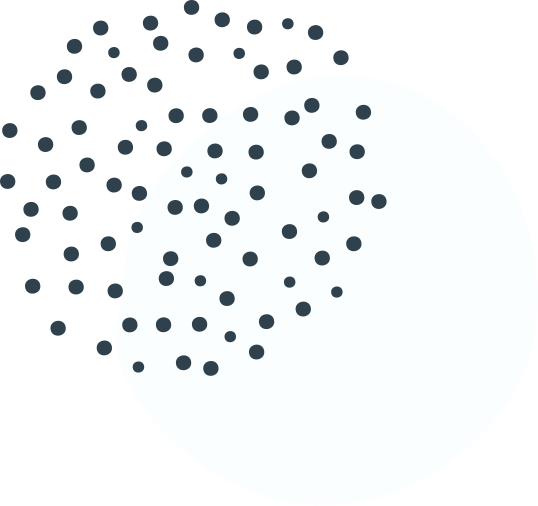 BREAKOUT DISCUSSION
CHAPTERS
PREVIEW
PRESENTATION
WHERE WE'RE GOING FROM HERE...NEXT STEPS
BREAKOUT DISCUSSION
LEARNING STRUCTURE
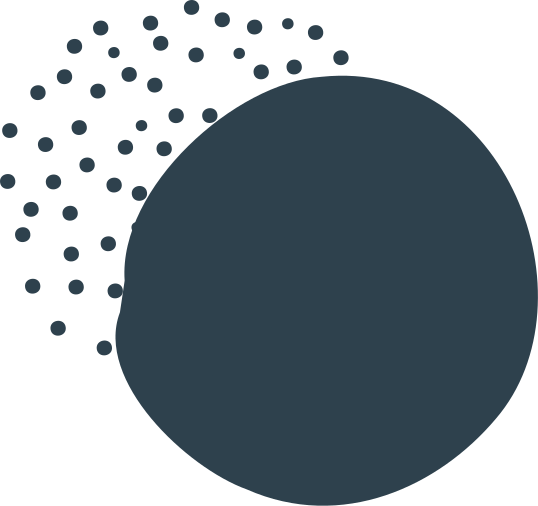 Breakout Discussion #1
What impact does being judged for every mistake, being awarded points for their actions, and being faced with complex and variable grading 
have on students' motivation to learn? (Q1, p. 59)
5 minutes to discuss––1 minute each
TRADITIONAL GRADING PRACTICES–
HOW STUDENTS FEEL:

Constantly judged, points added & subtracted for everything

Confused, grading too complex

Overloaded, too much to figure out with each teacher grading differently

Defined by a single grade
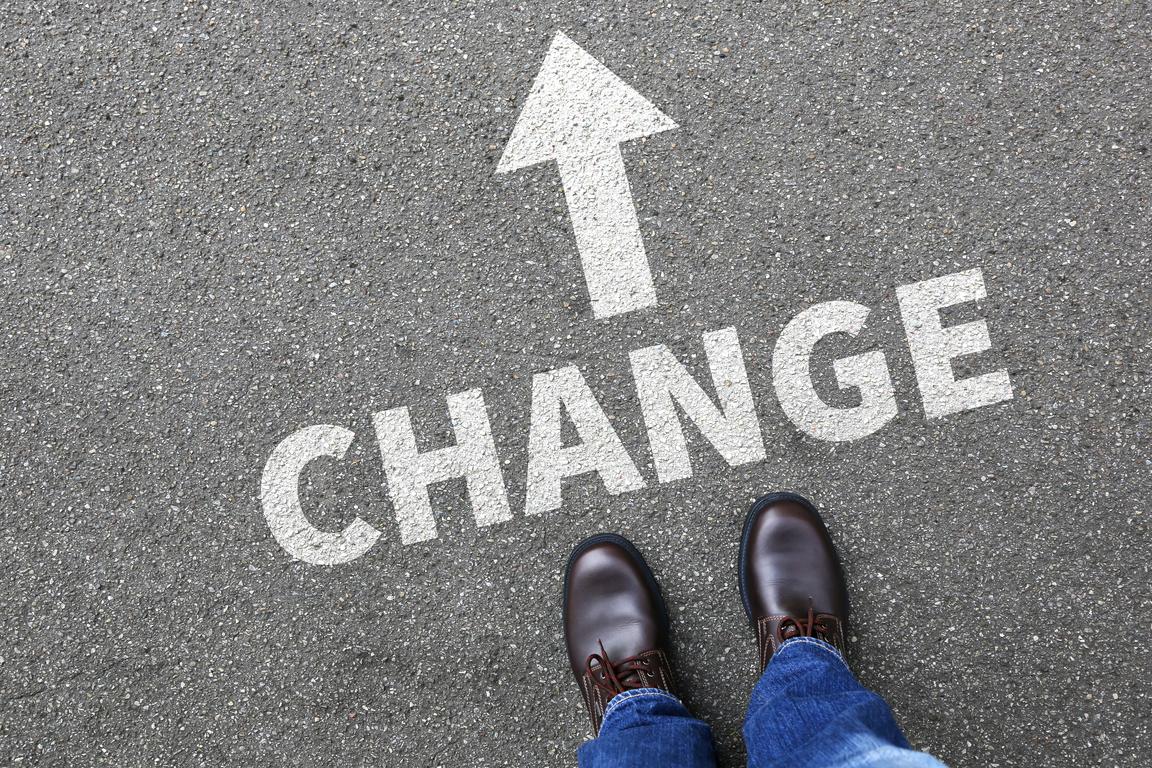 CHAPTER 5 | TRADITIONAL GRADING 
DEMOTIVATES AND DISEMPOWERS
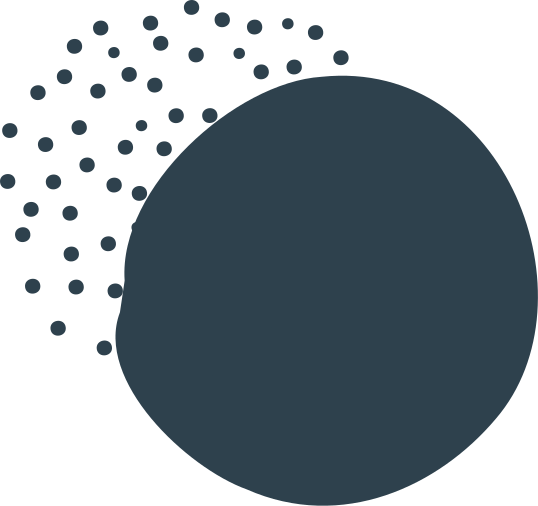 TRADITIONAL GRADING PRACTICES–
HOW STUDENTS FEEL:



DEFINED BY A SINGLE GRADE
CHAPTER 5 | TRADITIONAL GRADING 
DEMOTIVATES AND DISEMPOWERS
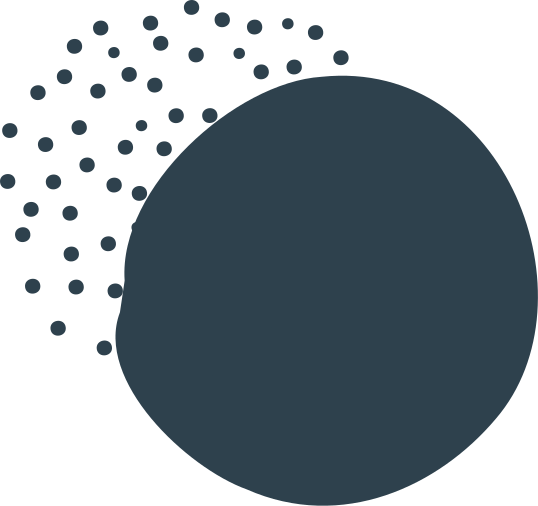 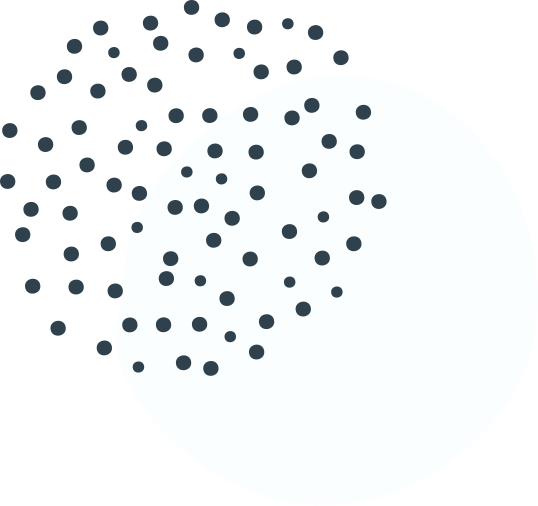 Create a 
fixed mindset
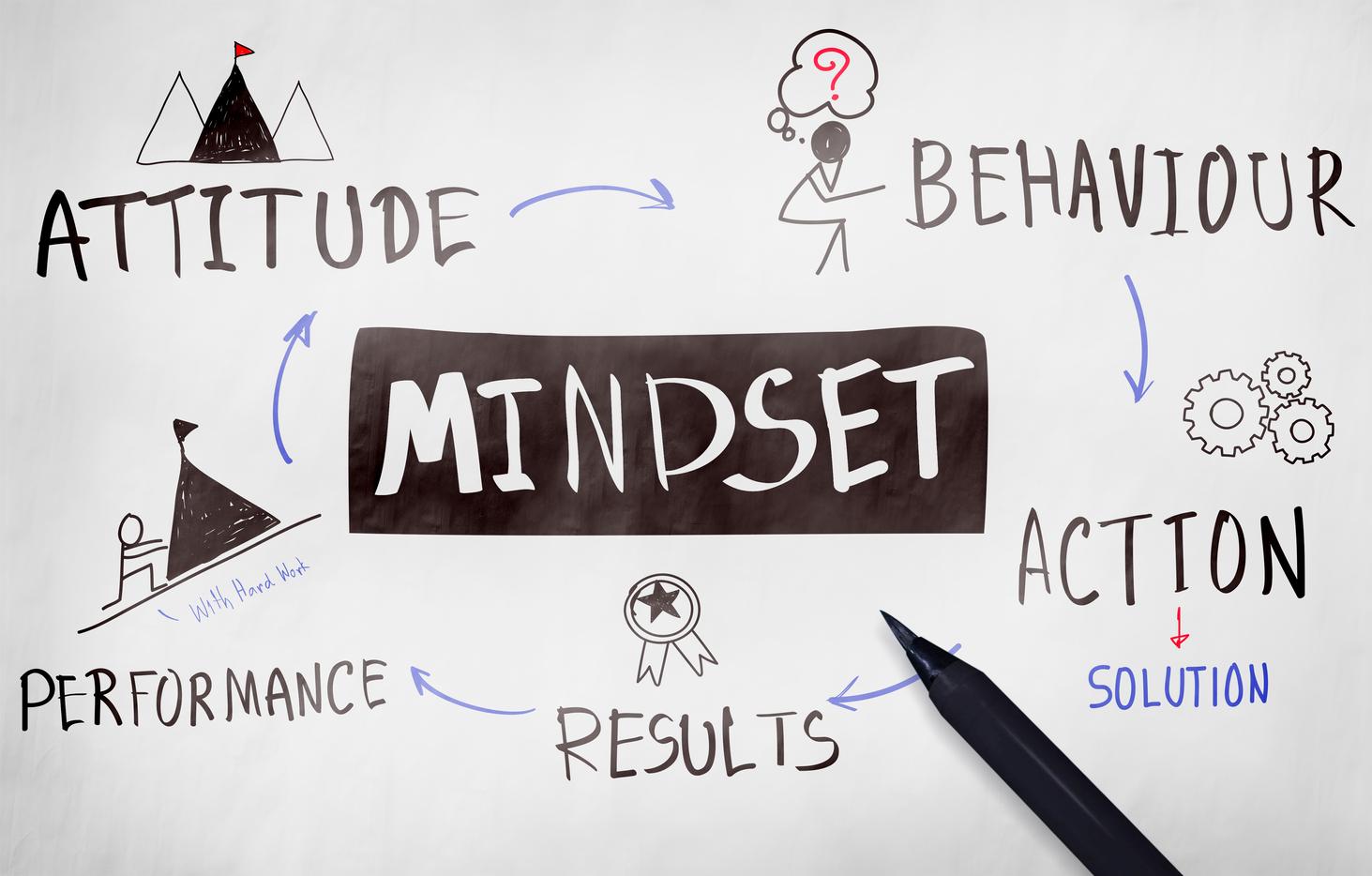 The grade says I am dumb, 
so I will avoid doing the things that remind me of this.
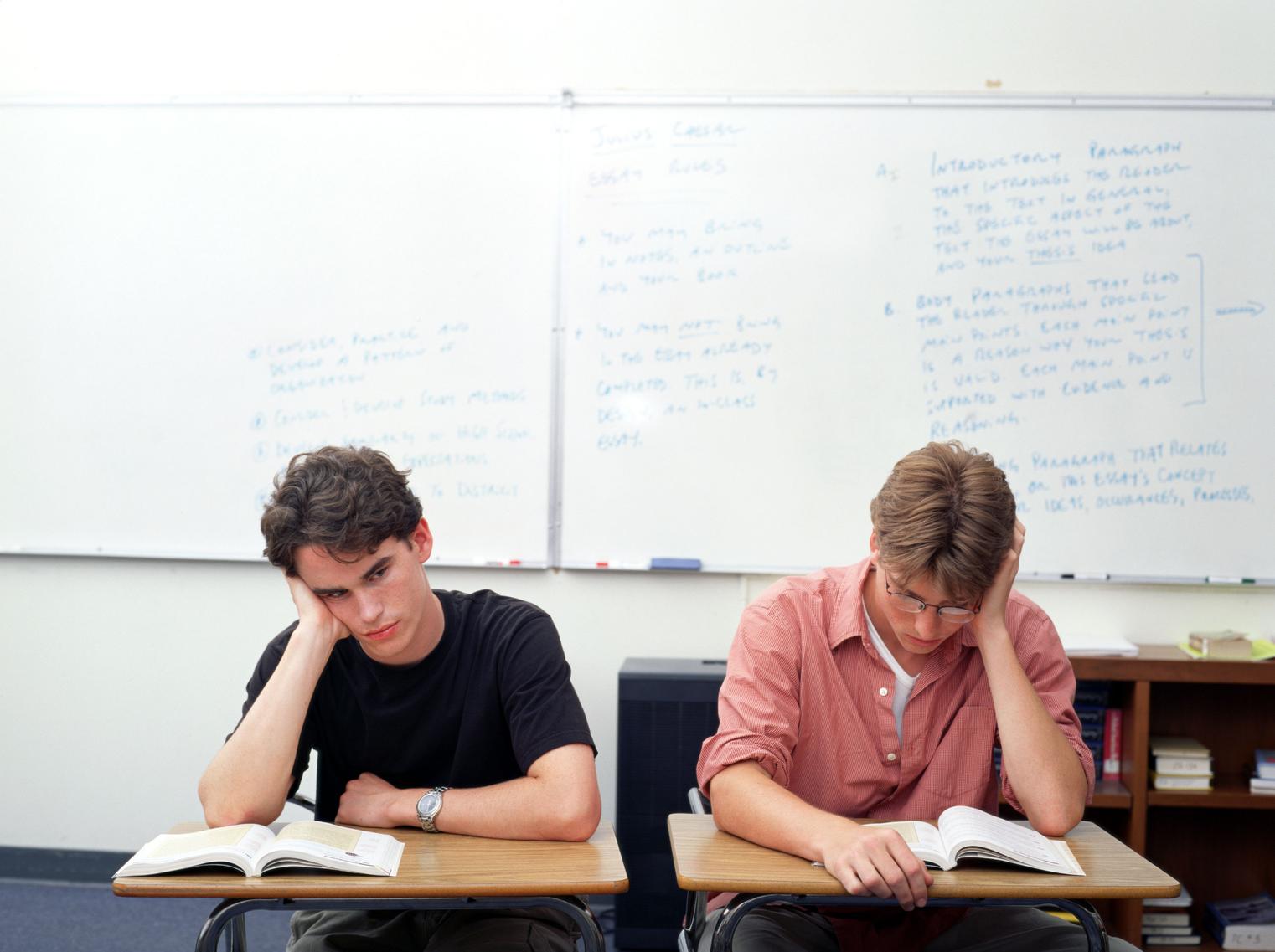 Students become disengaged and disempowered
Chapter 5 | Traditional Grading
 Demotivates and Disempowers
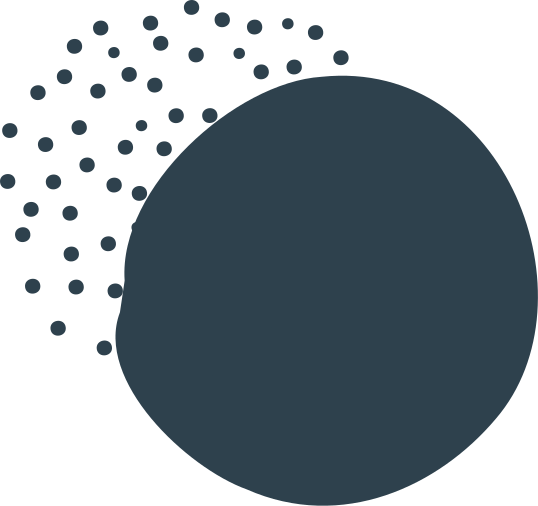 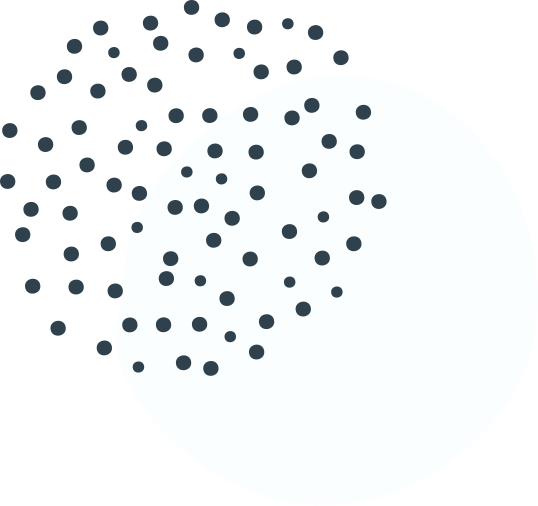 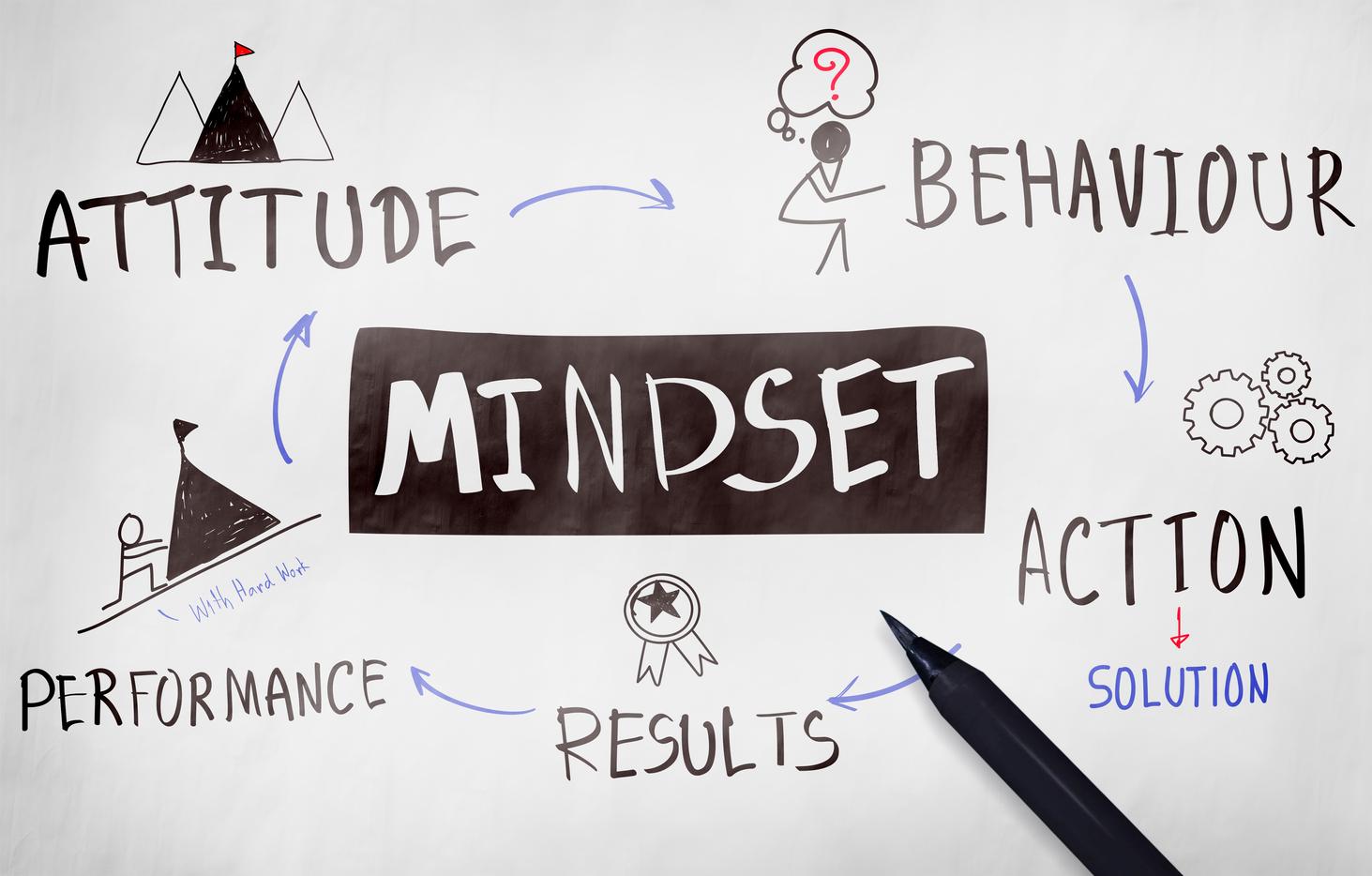 The grade says I am smart, so I will do what I need to do to maintain that.
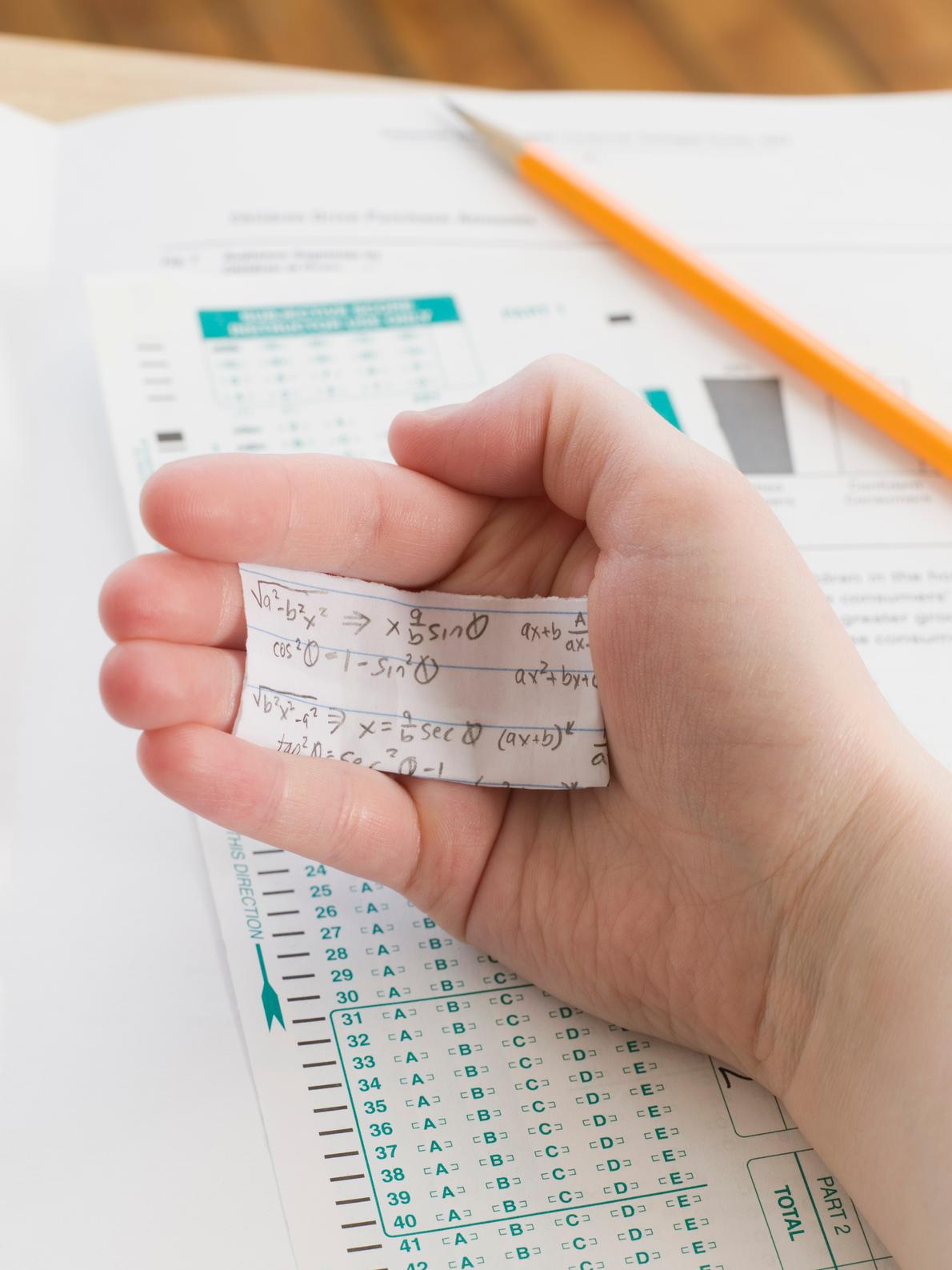 Students become motivated 
to do the wrong thing
Chapter 5 | Traditional Grading
 Demotivates and Disempowers
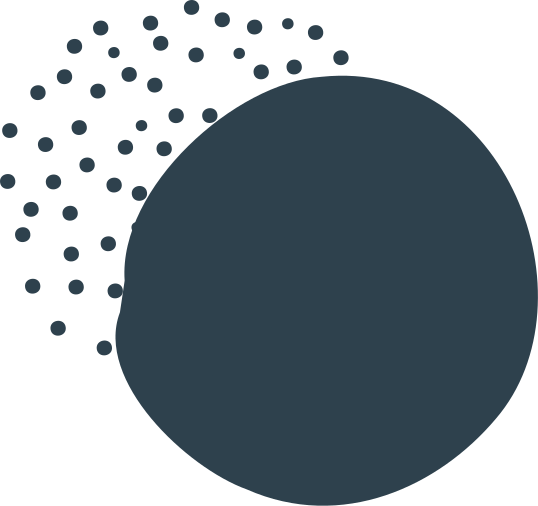 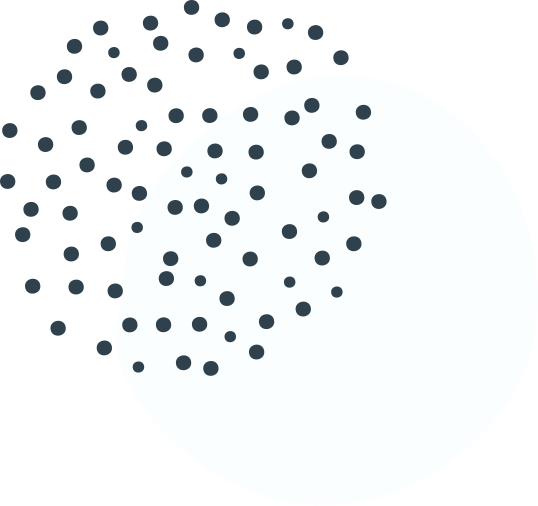 PERFORMANCE GOALS
MASTERY GOALS
Success "based on demonstrating competence in other's eyes."
Do others think I did well? 
Did my teacher like what I wrote?
Success based on student's "own evaluation or whether she reaches some external standard."
Have I learned? Have I improved?
TYPES OF MOTIVATION
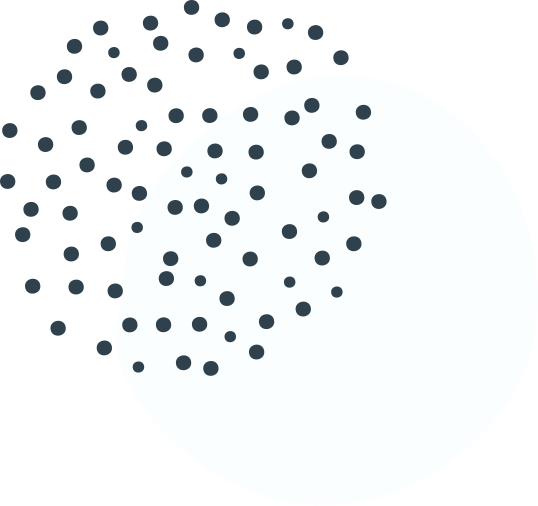 "Research has found that students define these goals in large part based on their learning environment; we as teachers influence whether students see academic success as a mastery or performance goal, and we therefore influence how they behave in response to the tasks we give them, which in turn affects their likelihood of success" (Felderman, 62).


Based on research from Anderman, Midgley, Roeser, Urdan, Ryan, Alfeld-Liro, Pintrich, Wolders.
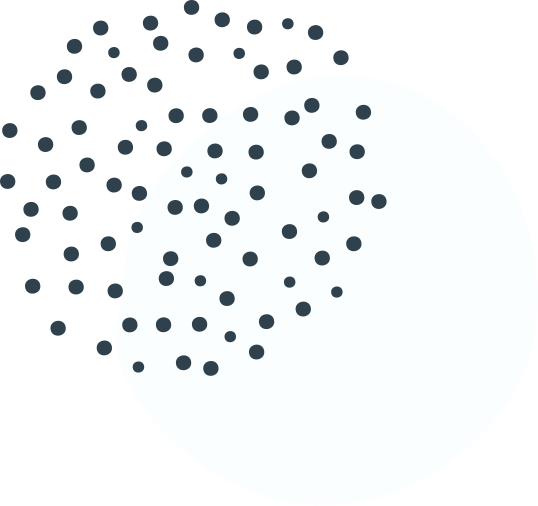 WE influence how students behave in response to the tasks we give them.
REIMAGINE TO ENCOURAGE
EXPAND EDUCATIONAL EQUITY
MOVING FORWARD
MINIMIZE NEGATIVE IMPACT ON LEARNING
How can we use grading to expand rather than limit educational equity 
and achievement 
in our schools?
How can we instead reimagine grading to encourage, rather than undermine,  effective teaching and learning?
How can we minimize traditional grading's negative impact on learning, particularly for vulnerable 
student populations?
VALIDLY REFLECT STUDENT'S ACADEMIC PROGRESS
PREVENT BIASED SUBJECTIVITY FROM INFECTING GRADES
ACADEMIC SUCCESS, PERSEVERANCE, GAINING CRITICAL LIFELONG SKILLS
THREE PILLARS FOR EQUITABLE GRADING
ACCURATE
BIAS-RESISTANT
MOTIVATIONAL
ACCURATE PILLAR
Our grading must use calculations that are: 

Mathematically sound 

Correctly describe student's level of academic performance
Practices that make it easy for students to understand
ACCURATE PILLAR
Grading Practices:
Avoiding Zeros
Minimum Grading
0-4 scale
Weighting more recent performance
Grades based on an individual's achievement, not the group's
BIAS-RESISTANT PILLAR
Grades should be based on: 

Valid evidence of a student's content knowledge
 
NOT based on evidence that is likely to be 
corrupted by a teacher's implicit bias 
or reflect a student's environment
Practices that value knowledge, not environment or behavior
BIAS-RESISTANT PILLAR
Grading Practices:
Based on required content, not extra credit
Based on student work, not the timing of the work
Alternative (non-grade) consequences for cheating
Excluding participation & effort
Based entirely on summative assessments, not formative (like homework)
MOTIVATIONAL PILLAR
Grading practices that: 
Achieve academic success
Support a growth mindset
Give opportunities for redemption
Practices that support hope & a growth mindset
Practices that "lift the veil" where targets for academic success are clear & explicit
Practices that build "soft skills" without including them in the grade
MOTIVATIONAL PILLAR
Grading Practices:
Minimum grading and 0-4 scale
Renaming grades
Retakes and redos
Creating a community of feedback
Rubrics
Student trackers
Emphasize self-regulation
Based on standards scales, not points
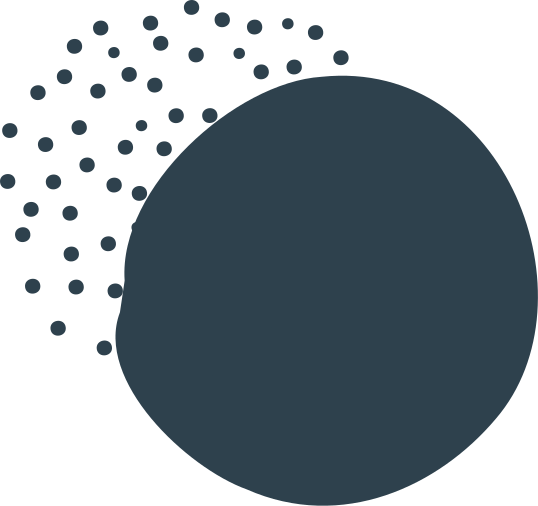 Breakout Discussion #2
Share what you are thinking at this point. Which pillar confirms your teaching (accurate, bias-resistant, motivational)? Why? Which pillar might challenge your web of belief? Why? Which pillar seems most pressing for you to explore due to your teaching context for the fall? Why?
10 minutes to discuss––2 minutes each
WHERE WE'RE GOING
THIS WEEK:
PICK 
YOUR PILLAR!
JULY:
PILLAR TEAMS
DEEP DIVE
AUGUST: CULMINATING EVENT
TUES., 8/4, 9-11 AM
Google Form to 
sign up for the pillar you would  like to explore with a team. Also need team leaders.
Teams explore the pillar selected. Individuals commit to try out at least one new grading practice. Team will determine best practices to recommend.
Teams will report out on their pillar. Sharing 
best practice recommendations & individual commitments.
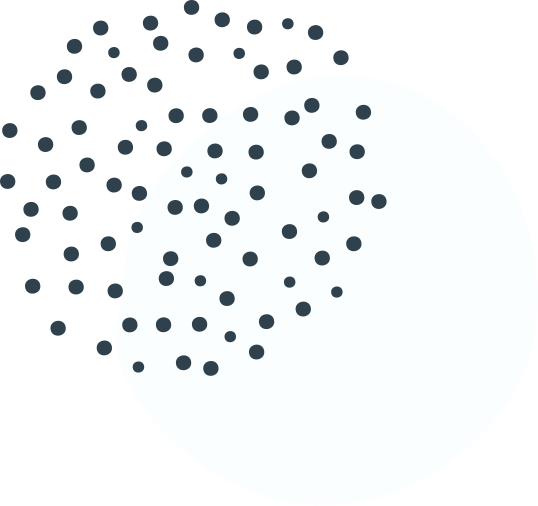 If you prefer 
to dive alone...
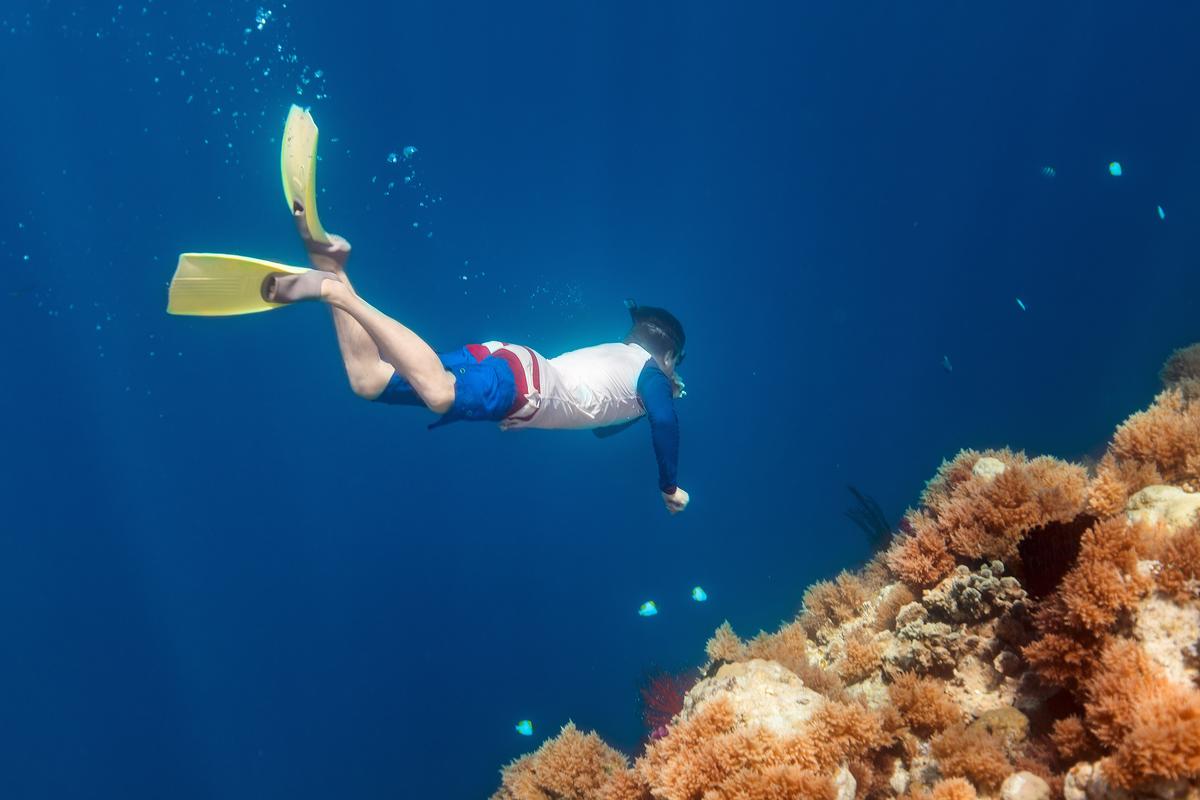 July: Read, reflect, &
make a grading practice commitment.

August: Attend the culminating event to listen to the group report outs.
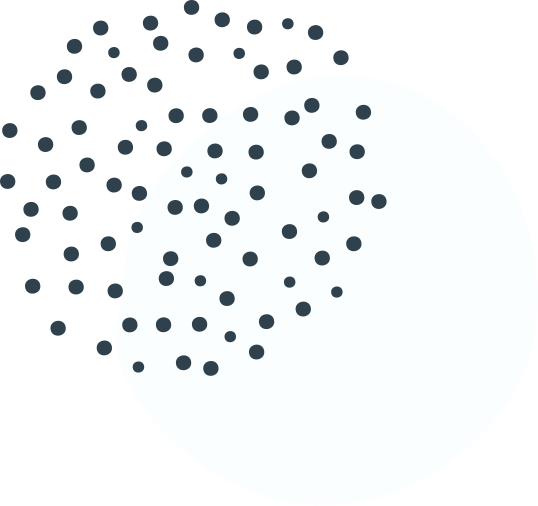 INDIVIDUAL COMMITMENT
STATEWIDE RECOMMENDATIONS
A. Which practice will each group member commit to trying out this fall. Why? Why that practice? Why do you think it will work for you in your school system?
B. Barriers and openings to succeed, both individual and systemic.
A. Recommended practices within the pillar that would be best for your group level.
B. Barriers and openings to succeed in our school systems with these recommended practices.
PILLAR TEAM DEEP DIVE OUTCOMES
Team Leaders
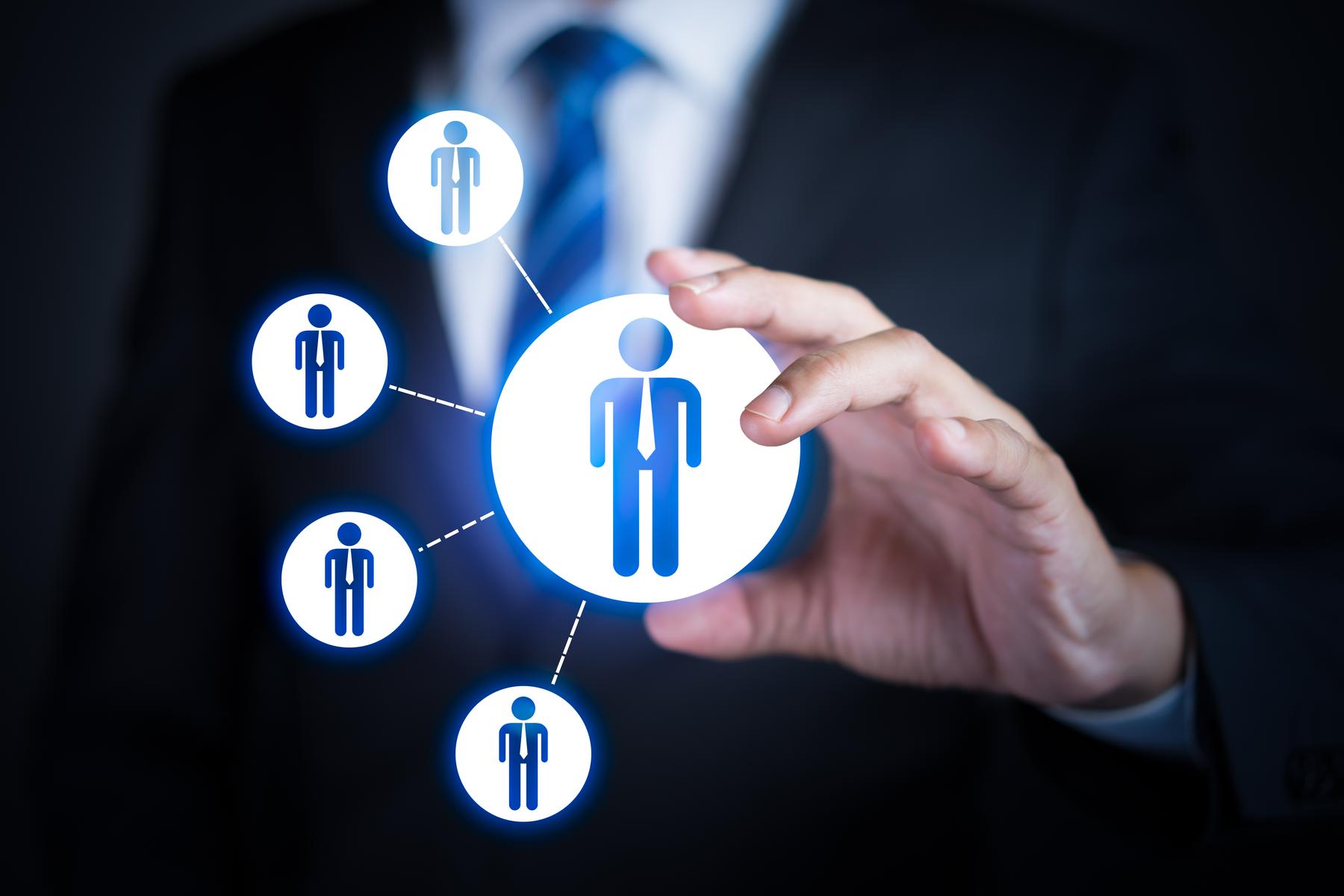 ATTEND ORIENTATION MEETING
This week! Thursday, 1pm (Zoom)
CONNECT W/TEAM 
& SET UP MEETING(S)
Email team end of this week with study plan
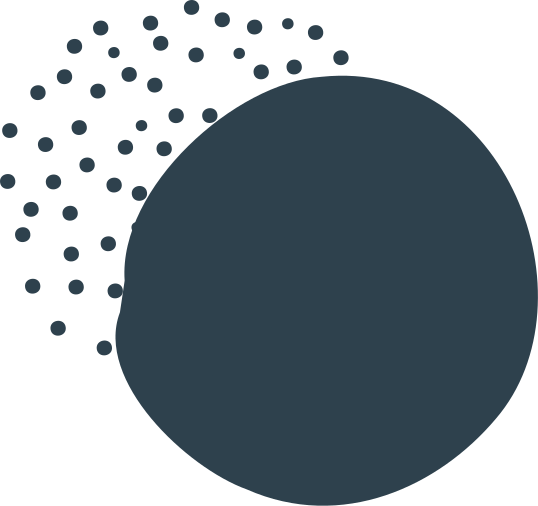 FACILITATE DEEP DIVE
Facilitate meetings to make sure that all members are given the space to process/discuss/listen
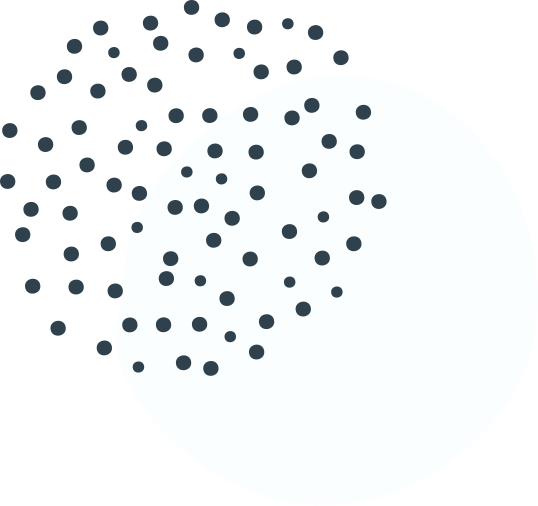 NEXT STEP
NEXT STEP
NEXT WEBINAR
Thank you 
for participating 
in this learning journey!
July
Pillar Deep Dive!
Groups announced by the end of the week.
Tuesday, 8/4 @ 9-11 am
Culminating event with team report outs!
Fill out Google form to share your learning preferences for July: group, individual, level, team leader.
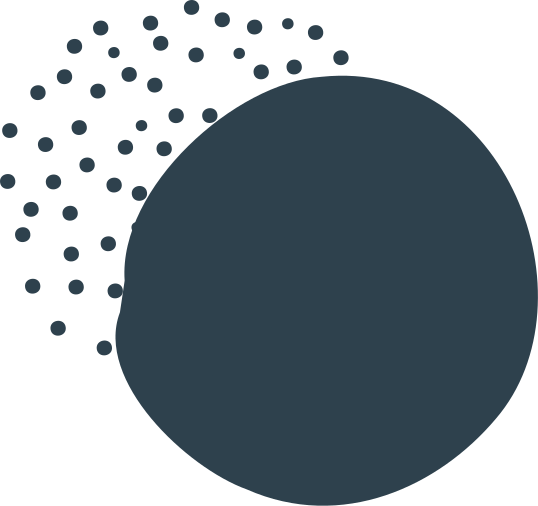 How do we change 
ourselves and others?
FINAL WORDS
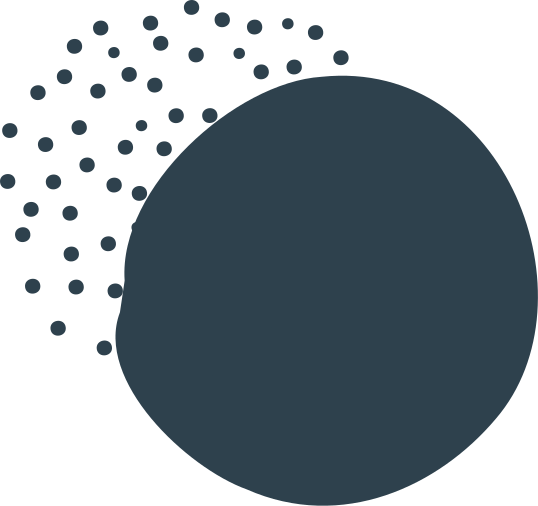 You're not going to believe what I'm about to tell you...
BY OATMEAL (7:35 MINUTES)
FINAL WORDS
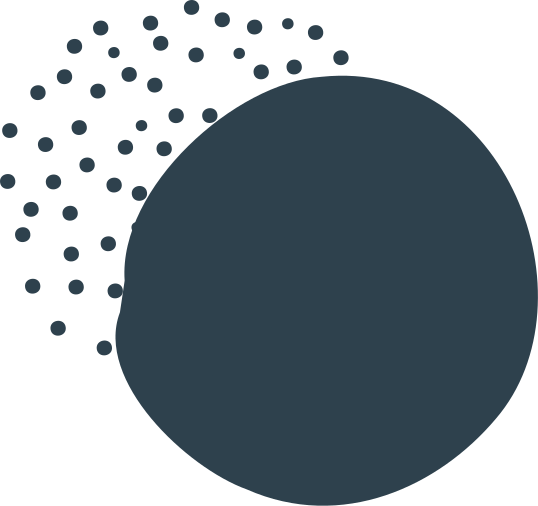 Start with you.
FINAL WORDS
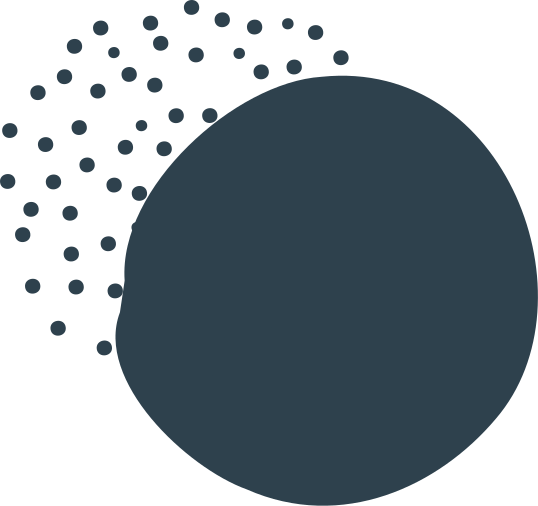 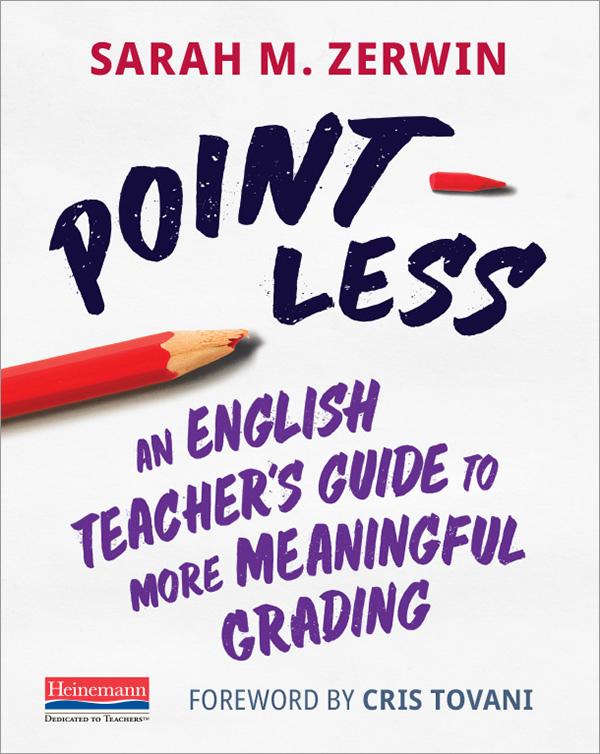 FINAL WORDS
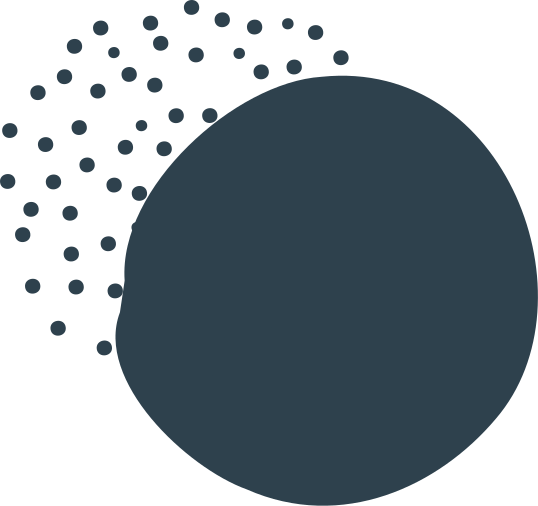 Book Recommendation from Michelle Deblois in Lewiston

" Students should have to work hard to achieve a zero." 

"Use incompletes and interventions rather than zeros."

http://www.ascd.org/Publications/Books/Overview/Grading-Smarter-Not-Harder.aspx
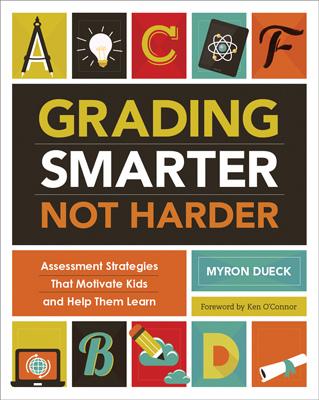 FINAL WORDS
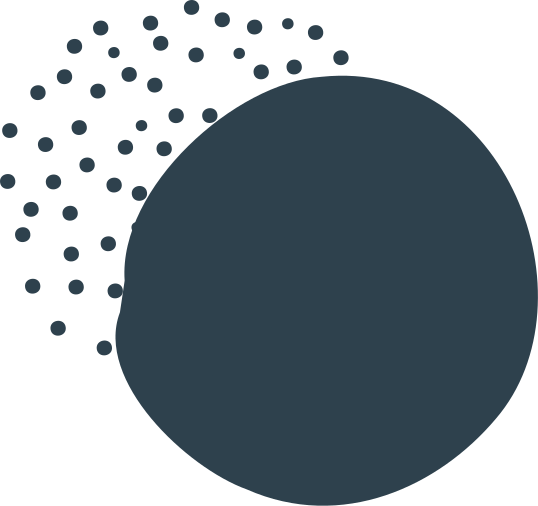 Share Feldman's book.
FINAL WORDS
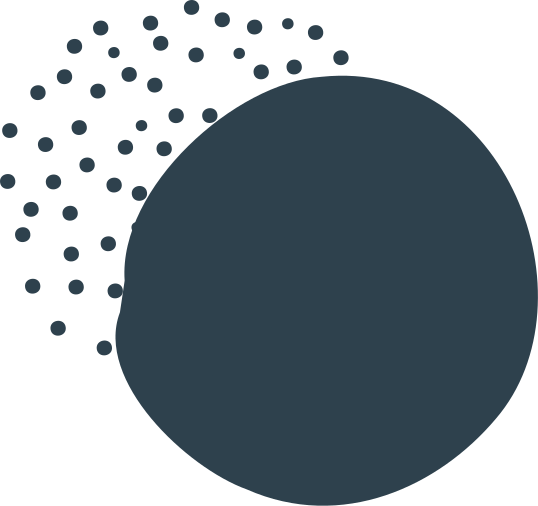 Share what you are doing/thinking with others.
WHEN YOU ARE READY.
FINAL WORDS
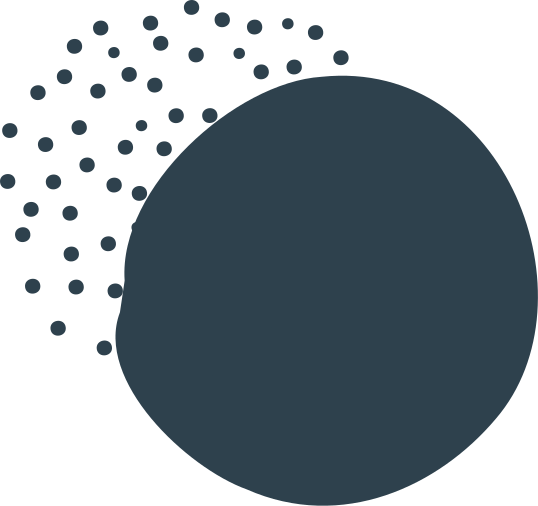 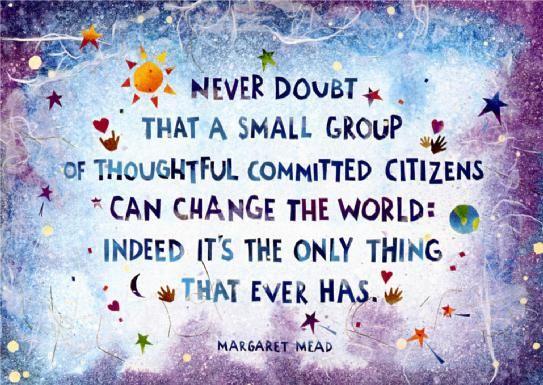 FINAL WORDS